Vital StatisticsProbability and Statistics for Economics and Business
William H. Sandholm
University of Wisconsin-Madison
Brett A. Saraniti
Northwestern University
Chapter 5
Bernoulli Trials Processes and Discrete Distributions
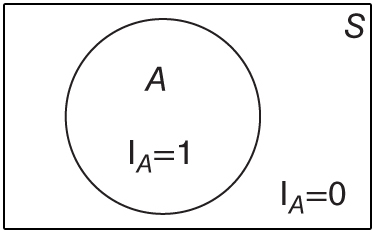 Figure 5.1:  Probability diagram of an indicator random variable.
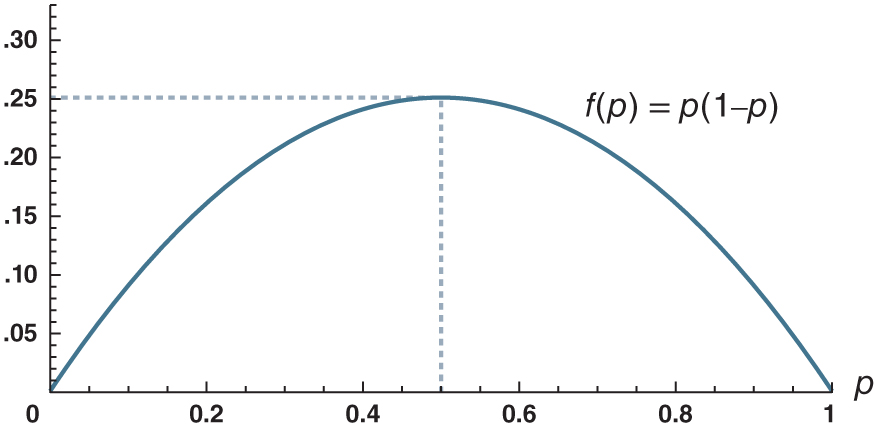 Figure 5.2:  Means and variances of Bernoulli random variables.
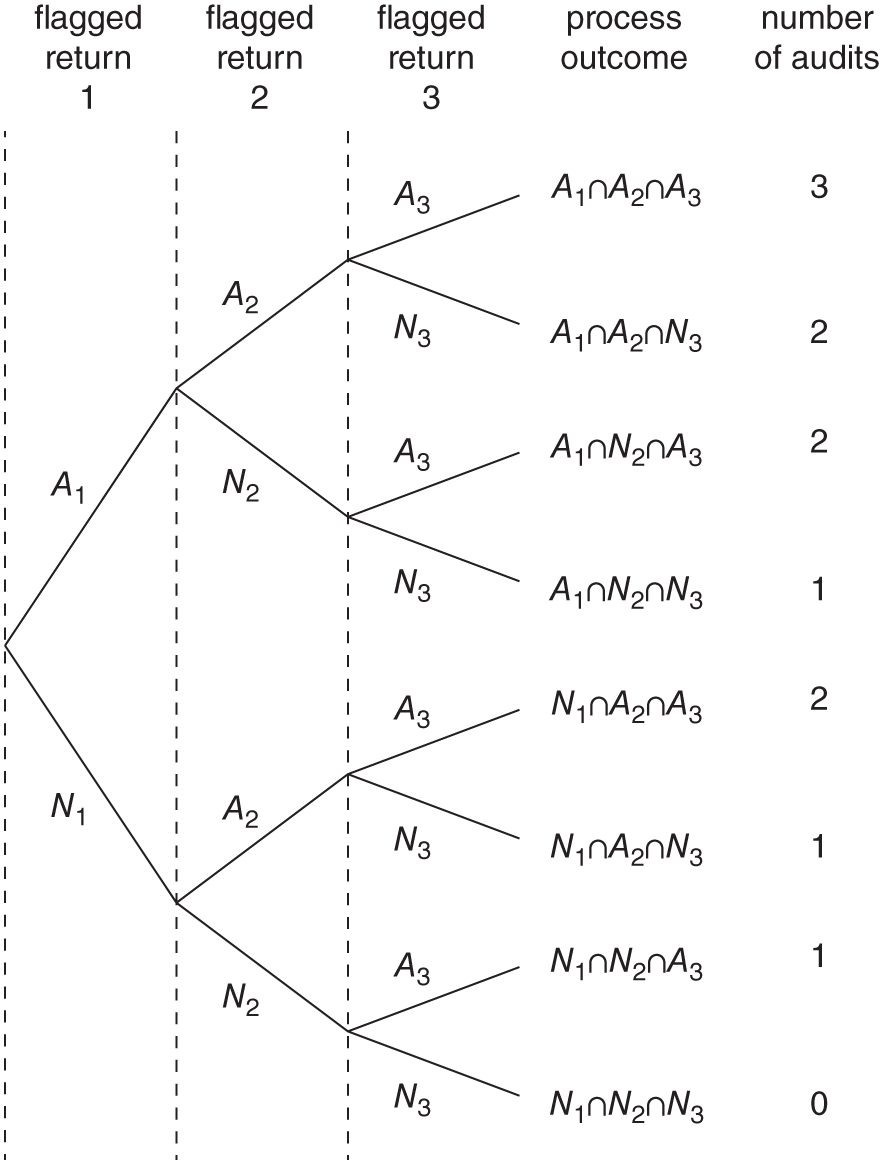 Figure 5.3:  Tree diagram of a Bernoulli trials process.
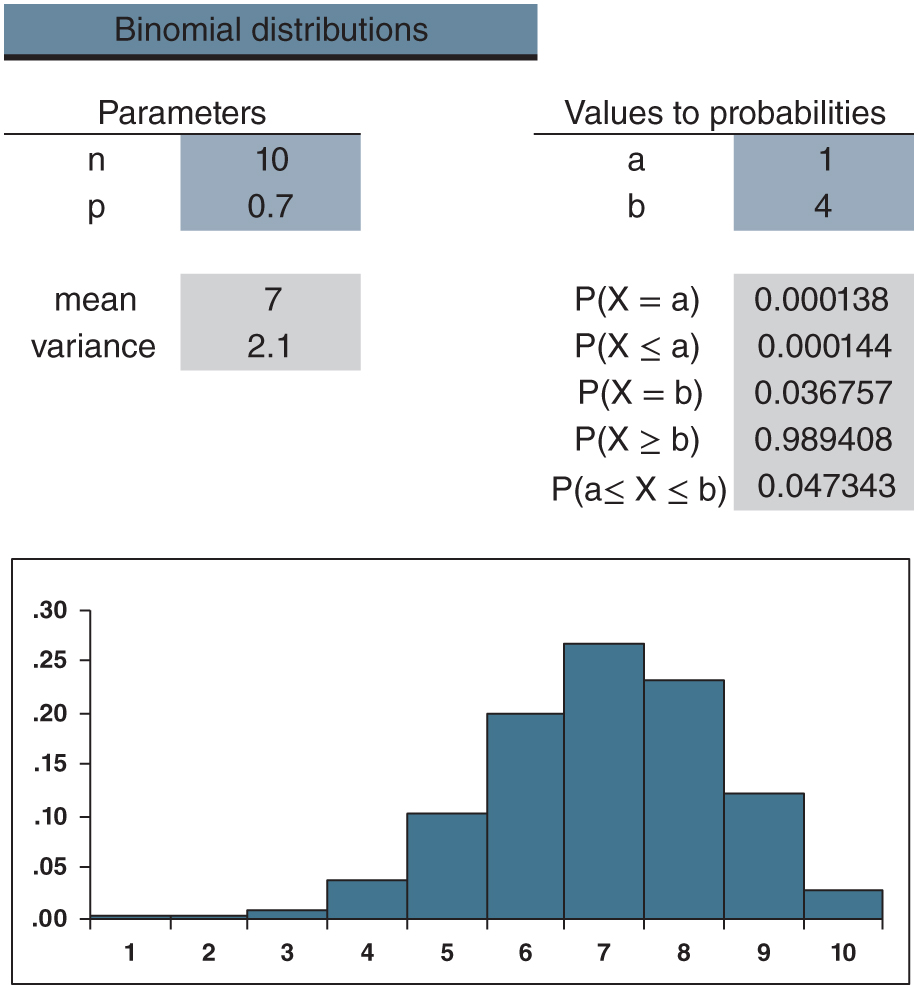 Figure 5.4:  distributions.xlsx/binomial
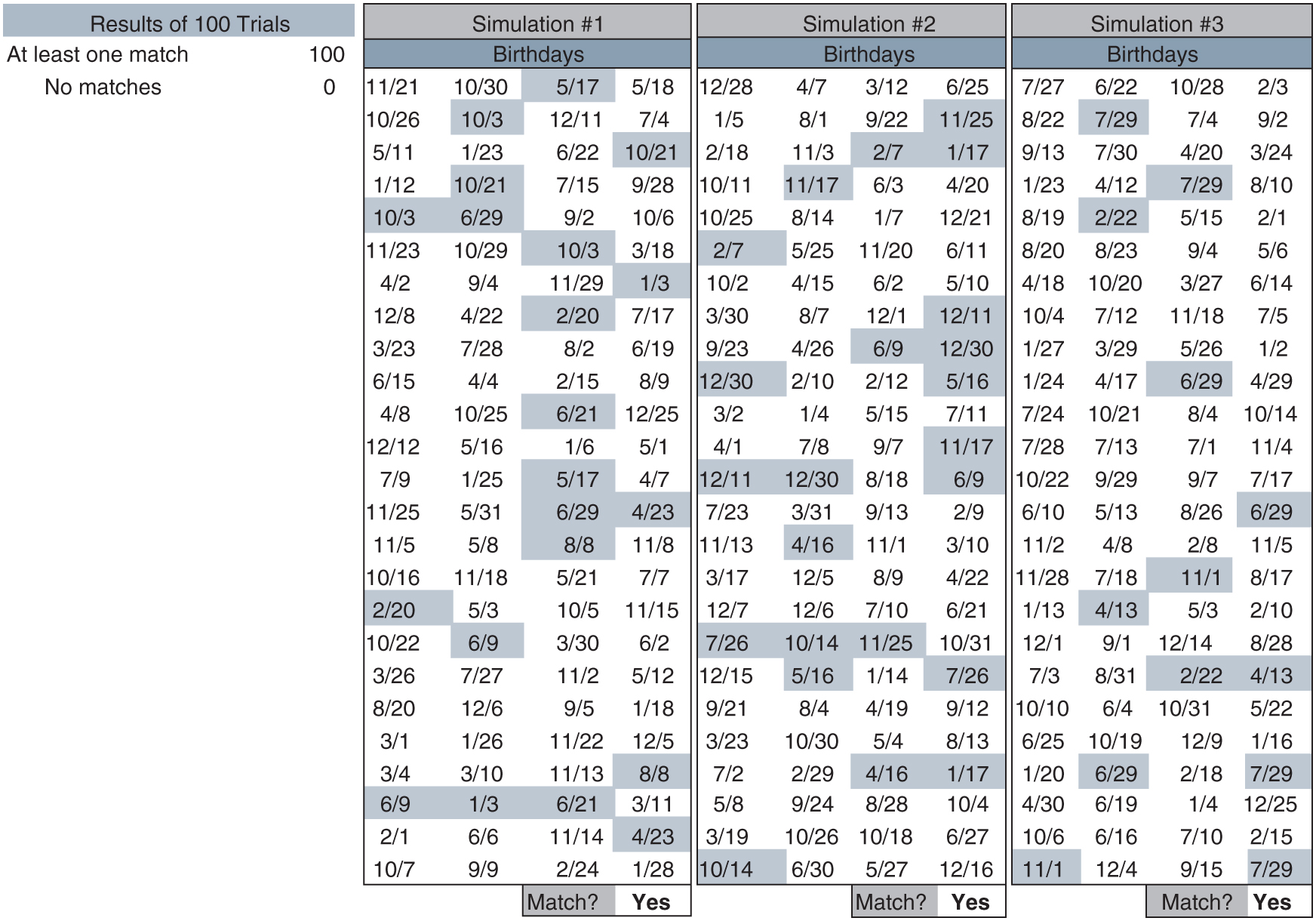 Figure 5.5:  birthdays_100.xlsx
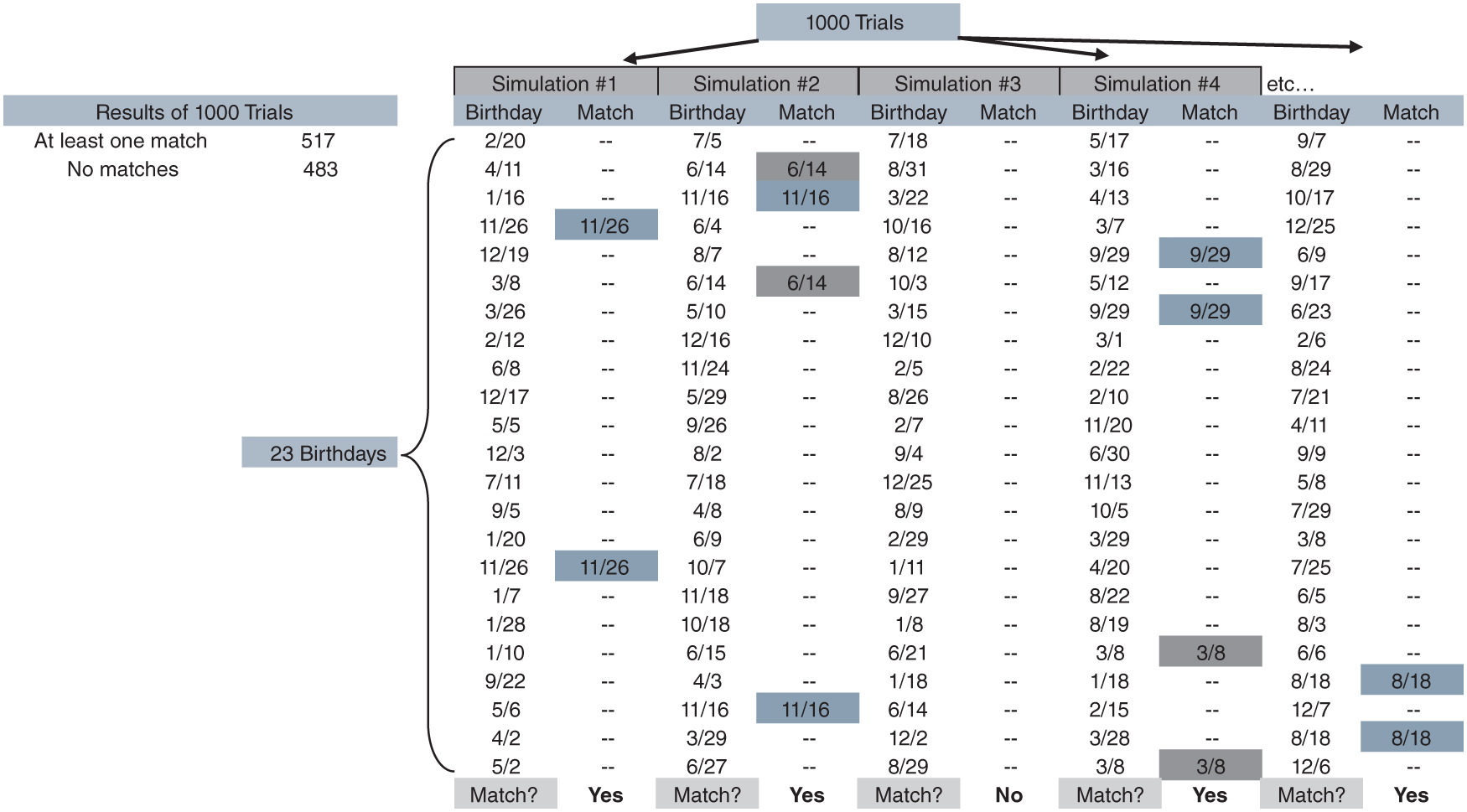 Figure 5.6:  birthdays_23.xlsx
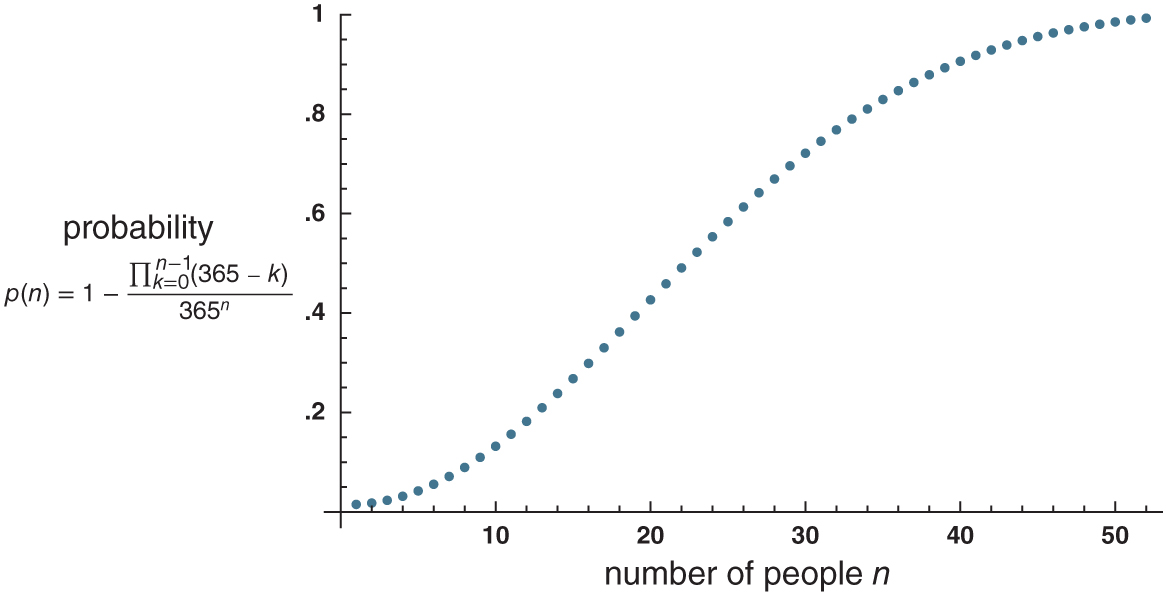 Figure 5.7:  p(n) = the probability of a shared birthday in a group of n people.